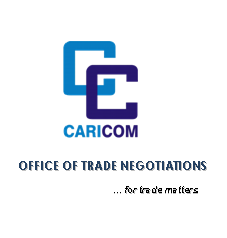 CARICOM-Costa Rica FTA
JOEL RICHARDS: TECHNICAL ADVISOR – INVESTMENT & PRIVATE SECTOR
CARICOM OFFICE OF TRADE NEGOTIATIONS  
July 9, 2015

Presentation at Trinidad & Tobago Manufacturers’ Association Trade and Investment Convention Seminar
www.crnm.org
Presentation Outline
About the OTN
Demographic and Economic Indicators 
Trade Indicators 
The FTA Explained 
NTB’s and Other Issues 
Resolving the major concerns
About the OTN Con’t
The OTN now has responsibility for the coordination, development, and execution of negotiating strategies for ALL Community external trade negotiations.
Demographic Indicators
Costa Rica
Trinidad & Tobago
Population: 4,755,234 (July 2014 est.)
Urban Population: 75.9% of total population
Population: 1,223,916 (July 2014 est.)
Urban Population: 8.5% of total population
Economic Indicators
Costa Rica
Trinidad & Tobago
Income category: Upper middle income 
GDP (purchasing power): $71.21 billion
GDP per capita: $14,900
GDP composition by sector: agriculture (6%); industry (20.5%); services (73.4%)
GDP growth: 3.6% (2014 est.)
Income category: High income 
GDP (purchasing power): $42.23 billion
GDP per capita: $31,300
GDP composition by sector: agriculture (0.5%); industry (15.2%); services (84.3%)
GDP growth: 2.3% (2014 est.)
[Speaker Notes: Costa Rica has been described by the World Bank as a development success story.]
Trade Indicators
Costa Rica’s major export partners:
US – 31.9%
China – 12.6%
Mexico – 9.3%
UK – 8.6%
Hong Kong – 5.2%
Trade Indicators
Costa Rica’s major import partners:
US – 47.6%
Mexico – 6.4%
China – 6.1%
Japan – 5.2%
Trade Indicators
Costa Rica’s Main Export Commodities: bananas, pineapples, coffee, melons, ornamental plants, sugar; beef; seafood; electronic components, medical equipment. 

Costa Rica’s Main Import Commodities: raw materials, consumer goods, capital equipment, petroleum, construction materials.
Trade Indicators
Trinidad & Tobago maintains a healthy trade surplus with Costa Rica – USD8.7m 
Costa Rica accounts for 0.4% of Trinidad & Tobago’s total exports and 0.97% of total imports. 
Exports totalled over USD68m in 2014.
Imports totalled over USD59m in 2014.
Trade Indicators
Major exports: iron and steel; mineral fuels, oils, distillation products etc.; and fertilizers (no other exports total over USD1m). 
Major Imports: miscellaneous edible preparations; pharmaceuticals; edible vegetables and certain roots and tubers; plastics; vegetable, fruit, nut, etc food preparations.
Trade Indicators
Iron and steel; mineral fuels, oils etc account for 96.5% of total exports in 2014.  
Exports from Trinidad & Tobago are highly concentrated (3 products total over USD1m). 
Exports from Costa Rica are more diversified (15 products total over USD1m).
Trade Indicators
Trinidad & Tobago – Costa Rica
CARICOM-Costa Rica
Iron and Steel; Mineral Fuels Exports from T&T
CARICOM-Costa Rica FTA
FTA signed in March 2004
Ratified by Trinidad & Tobago in November 2005 
First Joint Council Meeting held in June 2015 
FTA has comprehensive disciplines on Trade in Goods 
Built-in agenda on Trade in Services and Investment
Product Coverage
Majority of goods can trade duty free
Limited range of products excluded by both Sides 
A number of agricultural products allowed to be traded duty free on a seasonal basis (MFN rates apply out of season) 
Treatment of Oils and Fats to be determined by the Joint Council 
Juices, beer, sodas, mineral waters and rum which are of significant commercial value to T&T and CARICOM excluded by Costa Rica
Non-Tariff Barriers
Bureaucratic or legal issues/processes that could act as hindrances to trade. 
Laws, regulations, policies, conditions, restrictions or specific requirements. 
Prohibitions that protect the domestic industries from foreign competition. 
Unjustified and/or improper application of Non-Tariff Measures (NTMs) such as sanitary and phyto-sanitary (SPS) measures.
[Speaker Notes: A non-tariff measure is not necessarily a barrier to trade as long as it is justified/non-discriminatory.]
NTB’s in Costa Rica
A Bilateral Trade Agreement Assessment commissioned by the CARICOM Secretariat found that with the exception of exports of steel from T&T, Costa Rica is the most problematic market among the countries in the hemisphere with which CARICOM has concluded trade agreements. 

Majority of Costa Rica’s practices have been classified as administrative burdens.
NTB’s in Costa Rica
Product Registration:
Cost – between USD300-1000 per registration 
Length – up to six months 
Documentation/Procedural Requirements – “excessive” and difficult to comply with. E.g. Notarisation and certificate of free sale (not issued in CARICOM)
NTB’s in Costa Rica
Distribution Restrictions:
Law 6209 of 1978 - exclusive distributorships and compensation payments in case of unjustified termination of contracts. 
Reformed in 2007 and restrictions removed, e.g. Compulsory exclusivity.
Other Issues
Transportation 
High cost (especially for small shipments)
Lack of direct lines
Deficiencies in logistics 
Lack of information 
Unreliability (especially for air transportation)
Other Issues
Supply Side constraints 
Risk Adversity (many companies comfortable supplying the domestic market)
Language 
Lack of evidence based policy making and monitoring of policy implementation on the CARICOM Side.
How Can the Barriers be Addressed?
CARICOM-Costa Rica Joint Council met in June 2015. 
The Committee on Market Access has been activated. 
Contact Points have been identified on both Sides. 
Both Sides have made a commitment to address issues through the Committee on Market Access and the relevant contact points. 
Several Issues are a result of miscommunication/misunderstanding and the lack of dialogue under the rubric of the institutional arrangements in the FTA.
THANK YOU!
Useful Links
CARICOM Office of Trade Negotiations 
			www.crnm.org 

Caribbean Community (CARICOM) Secretariat 
www.caricom.org